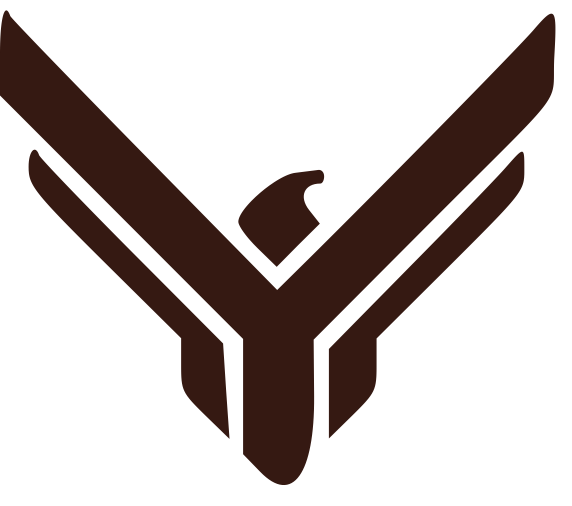 Space Dune
Newsletter
How to Use This Presentation
Google Slides
PowerPoint
Canva
Click on the "Google Slides" button below this presentation preview. Make sure to sign in to your Google account. Click on "Make a copy." Start editing your presentation.
Alternative: Click on the "Share" button on the top right corner in Canva and click on "More" at the bottom of the menu. Enter "Google Drive" in the search bar and click on the GDrive icon to add this design as a Google slide in your GDrive.
Click on the "PowerPoint" button below this presentation preview. Start editing your presentation.
Alternative: From Canva template file, Click on the "Share" button on the top right corner in Canva and click on "More" at the bottom of the menu. Enter "PowerPoint" in the search bar and click on the PowerPoint icon to download.
Click on the "Canva" button under this presentation preview. Start editing your presentation. You need to sign in to your Canva account.
2
1
3
Table Of Contents
Our Universe
Introduction
Narrative
Elaborate on what you want to discuss.
Elaborate on what you want to discuss.
Elaborate on what you want to discuss.
Introduction
01
Elaborate on what you want to discuss.
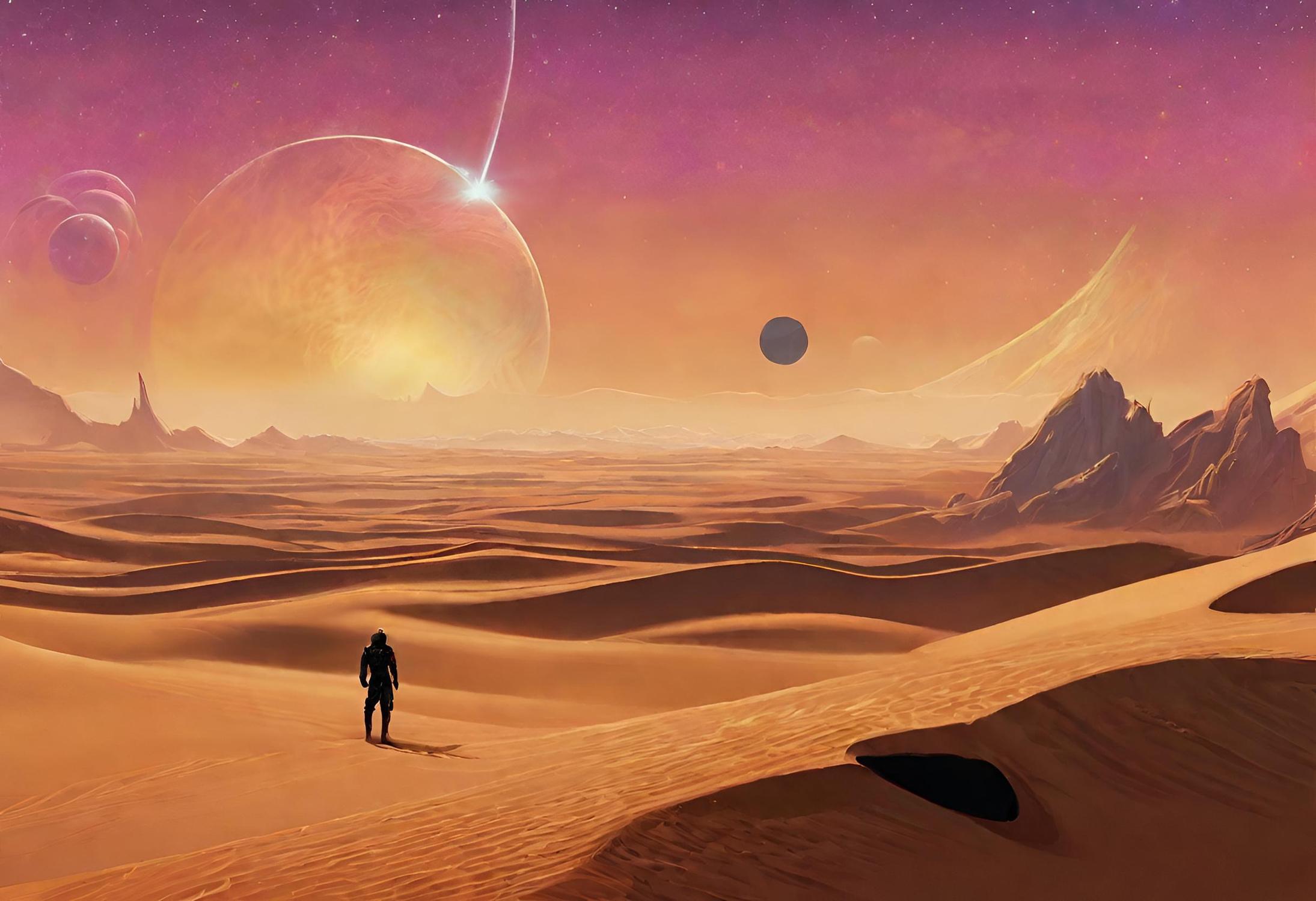 Welcome To Presentation
I'm Rain, and I'll be sharing with you my beautiful ideas. 
Follow me at @reallygreatsite to learn more.
Who we are?
What we do?
Briefly elaborate on what you want to discuss.
Our Company
Briefly elaborate on what you want to discuss.
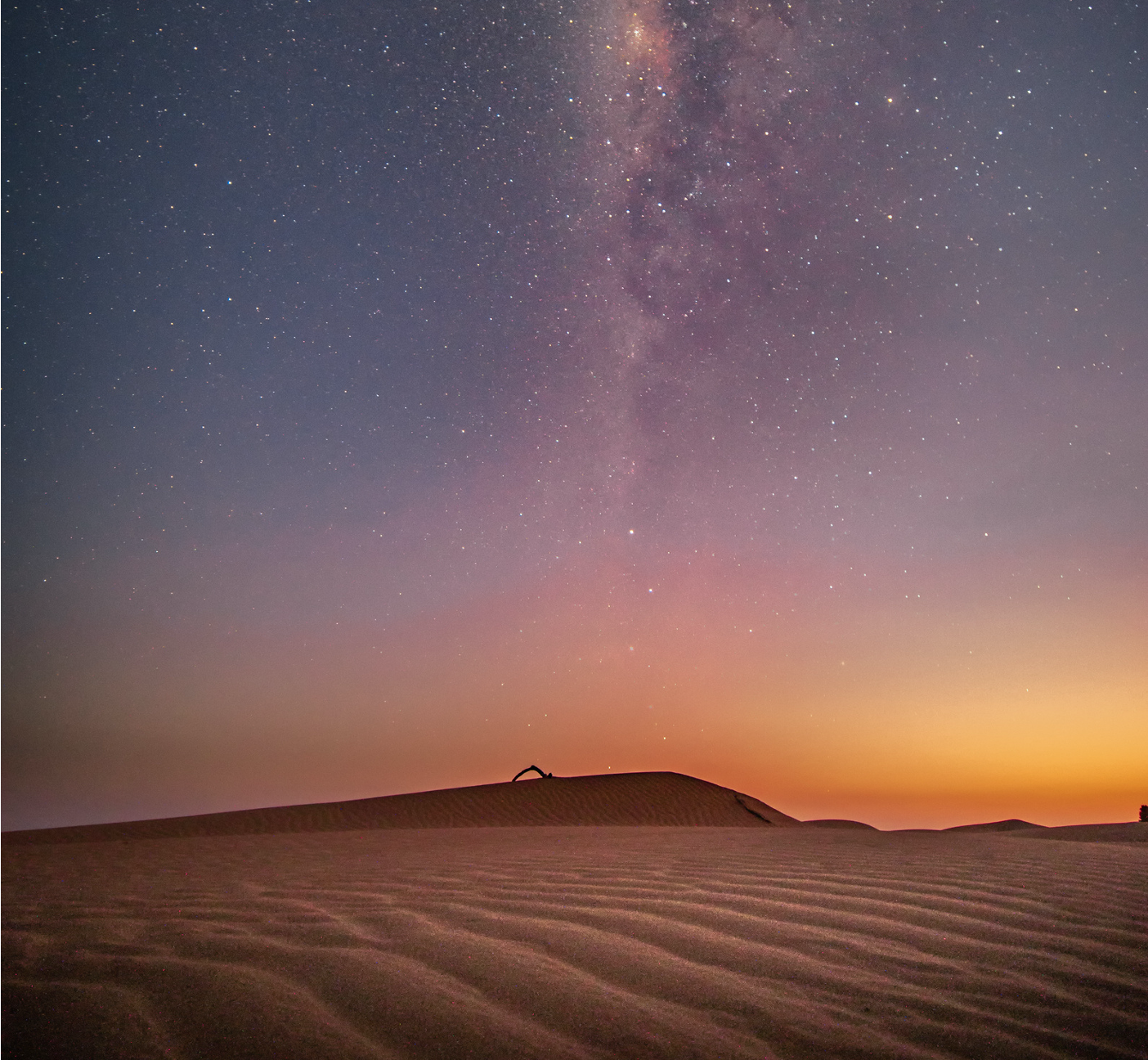 Mission
Vision
Enter your grand 
vision statement!
Enter your grand 
vision statement!
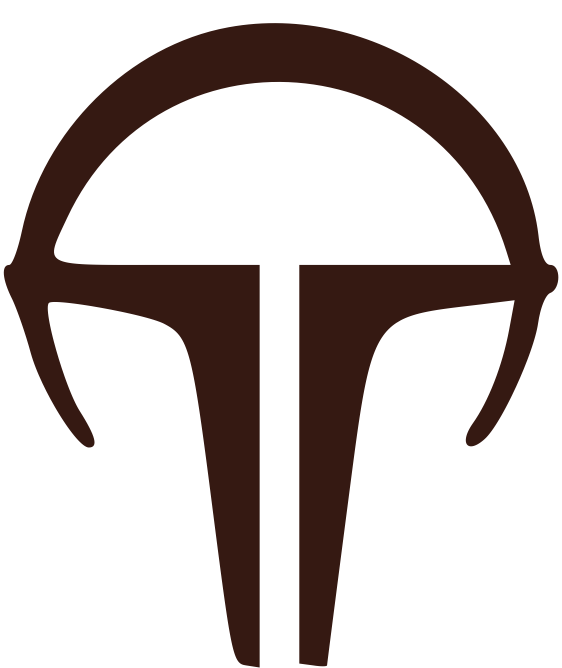 Our
Universe
2
Elaborate on what you want to discuss.
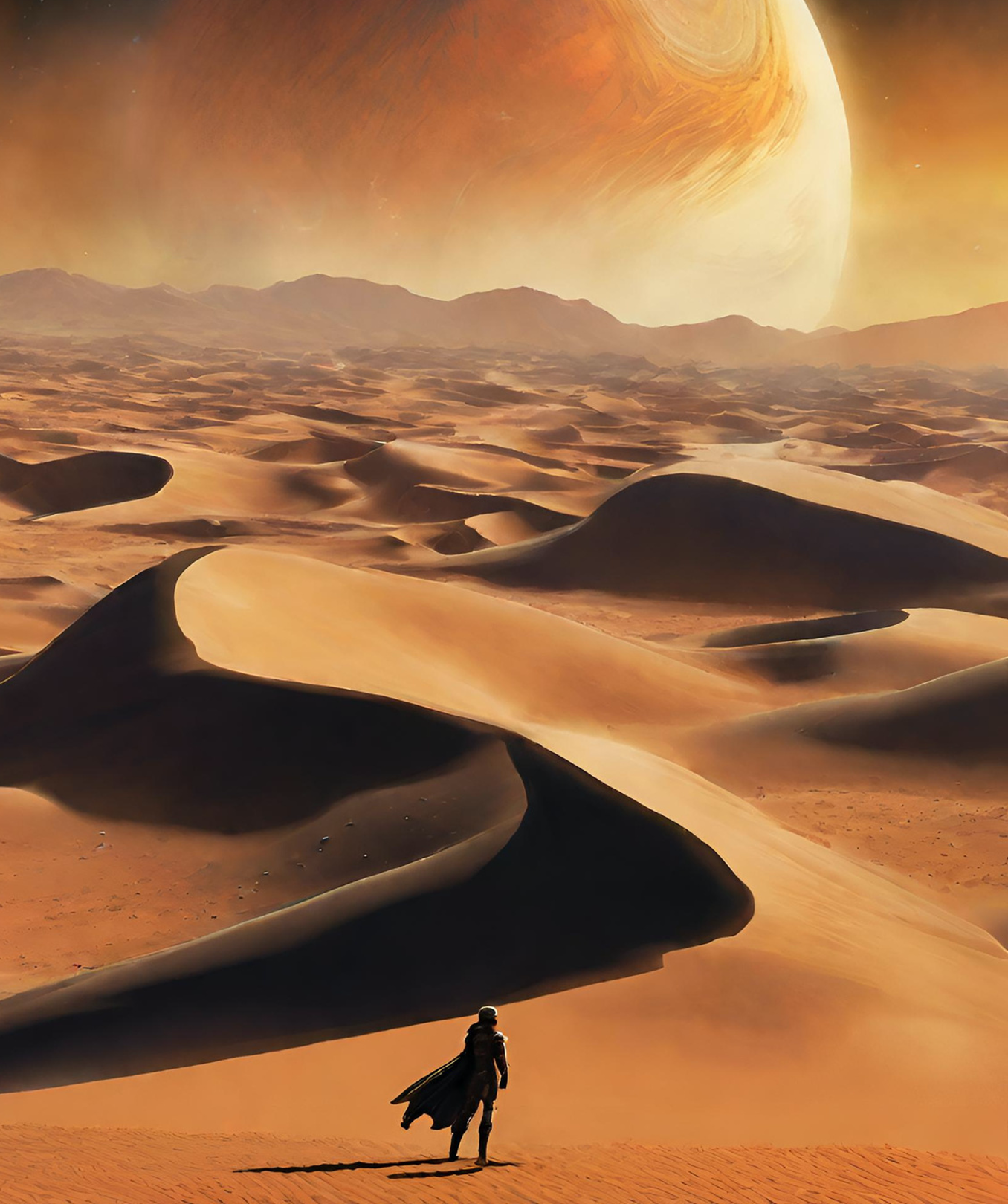 scenario variability
Plot One
Plot Two
Elaborate on what you 
want to discuss.
Elaborate on what you 
want to discuss.
Plot Three
Plot Four
Elaborate on what you 
want to discuss.
Elaborate on what you 
want to discuss.
Gallery Image
What can you say about your projects? Share it here!
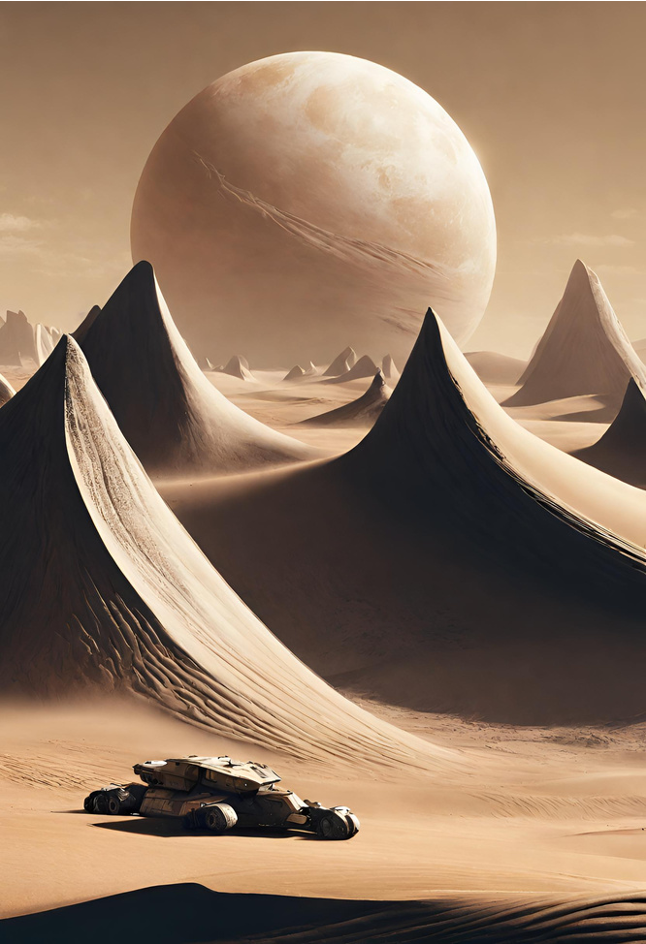 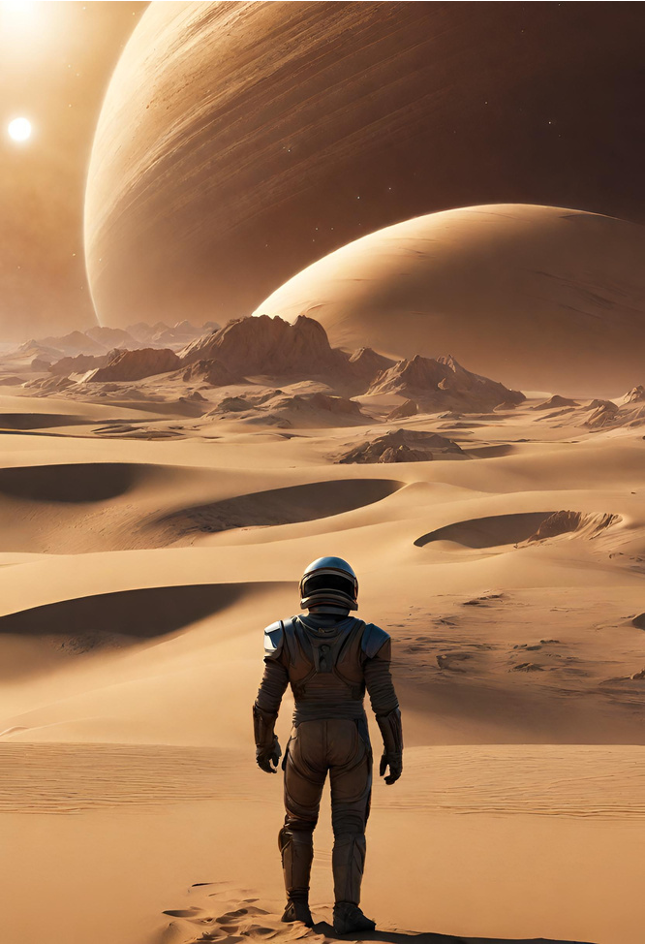 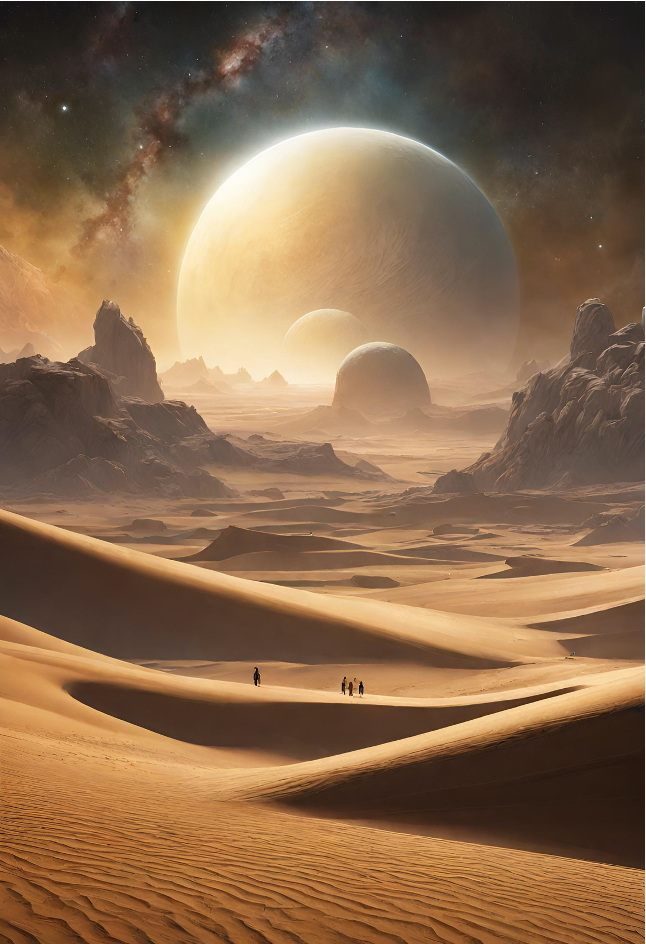 Houses Potentials
Elaborate on the featured statistic
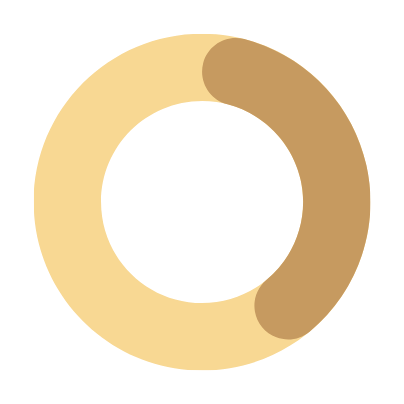 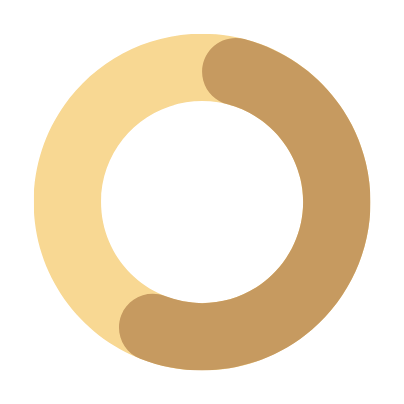 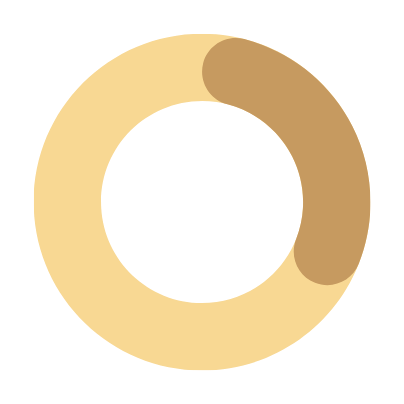 Elaborate on the featured statistic.
Elaborate on the featured statistic.
Elaborate on the featured statistic.
Clans
Clan Three
Clan One
Clan Four
Clan Two
Cosmic Clan is a fictional group of space explorers who travel through the galaxy on a mission to discover new worlds and civilizations.
Cosmic Clan is a fictional group of space explorers who travel through the galaxy on a mission to discover new worlds and civilizations.
Cosmic Clan is a fictional group of space explorers who travel through the galaxy on a mission to discover new worlds and civilizations.
Cosmic Clan is a fictional group of space explorers who travel through the galaxy on a mission to discover new worlds and civilizations.
Character
Character
Character
Elaborate on what you want to discuss.
Elaborate on what you want to discuss.
Elaborate on what you want to discuss.
The main characters
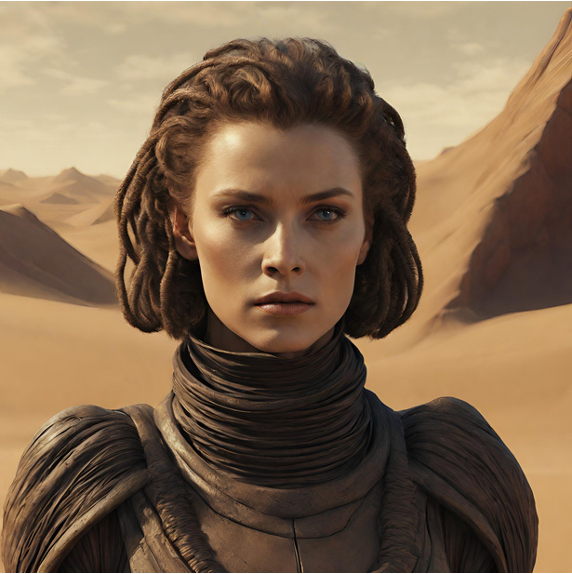 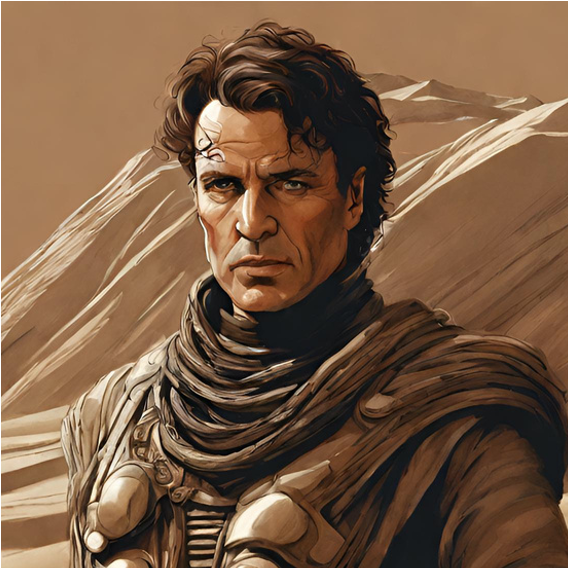 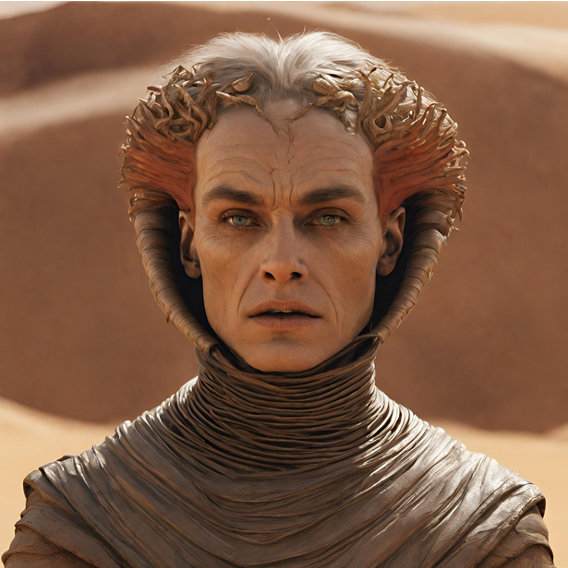 3
Narrative
Elaborate on what you want to discuss.
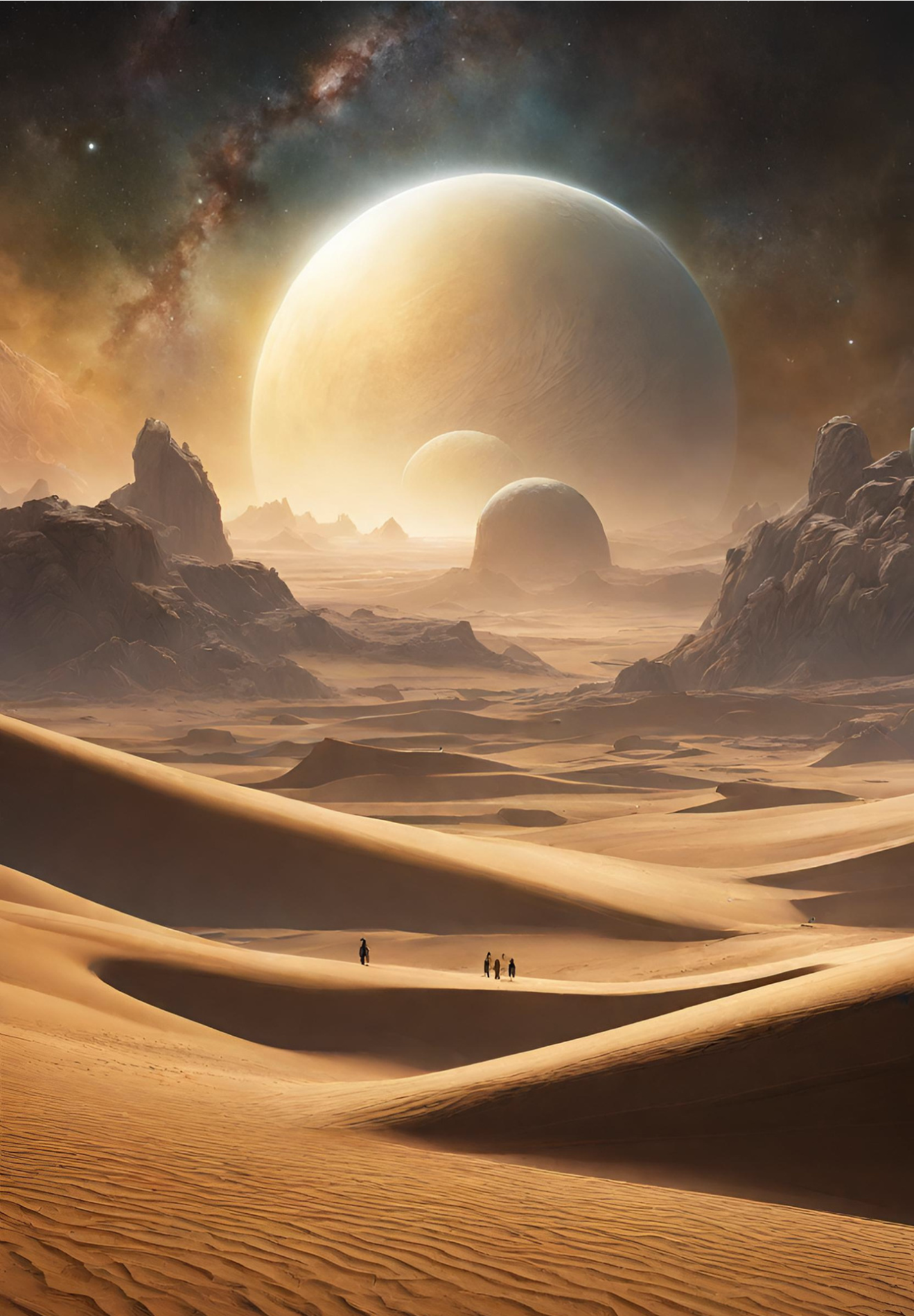 Movie
franchise
Presentations are communication tools that can be used as demonstrations, lectures, speeches, reports, and more. It is mostly presented before an audience.
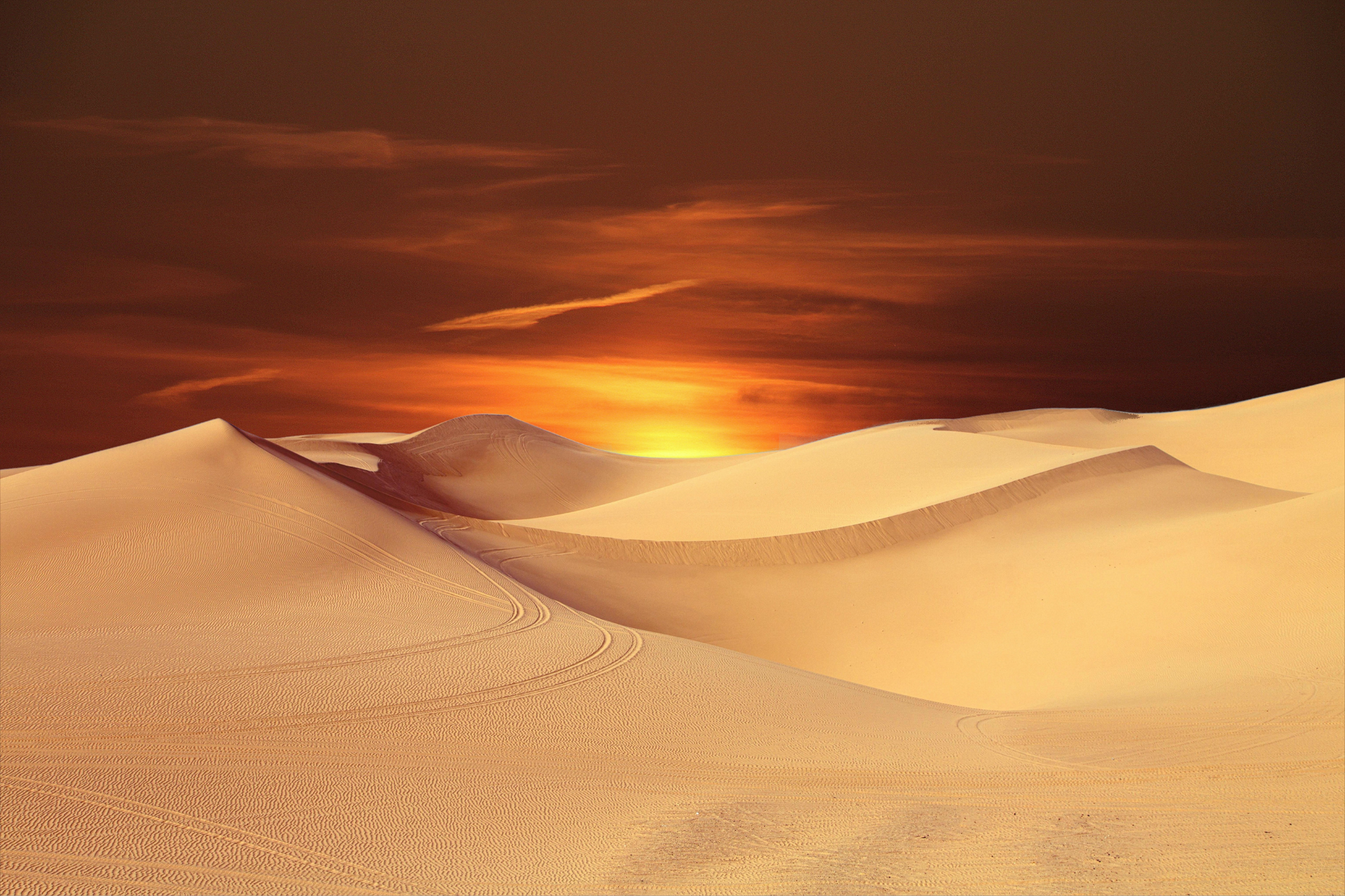 A picture is worth a thousand words
Add a main point
Add a main point
Add a main point
Add a main point
Elaborate on what you want to discuss.
Elaborate on what you want to discuss.
Elaborate on what you want to discuss.
Elaborate on what you want to discuss.
Main Powers
Write an original statement or inspiring quote
— Include a credit, citation, or supporting message
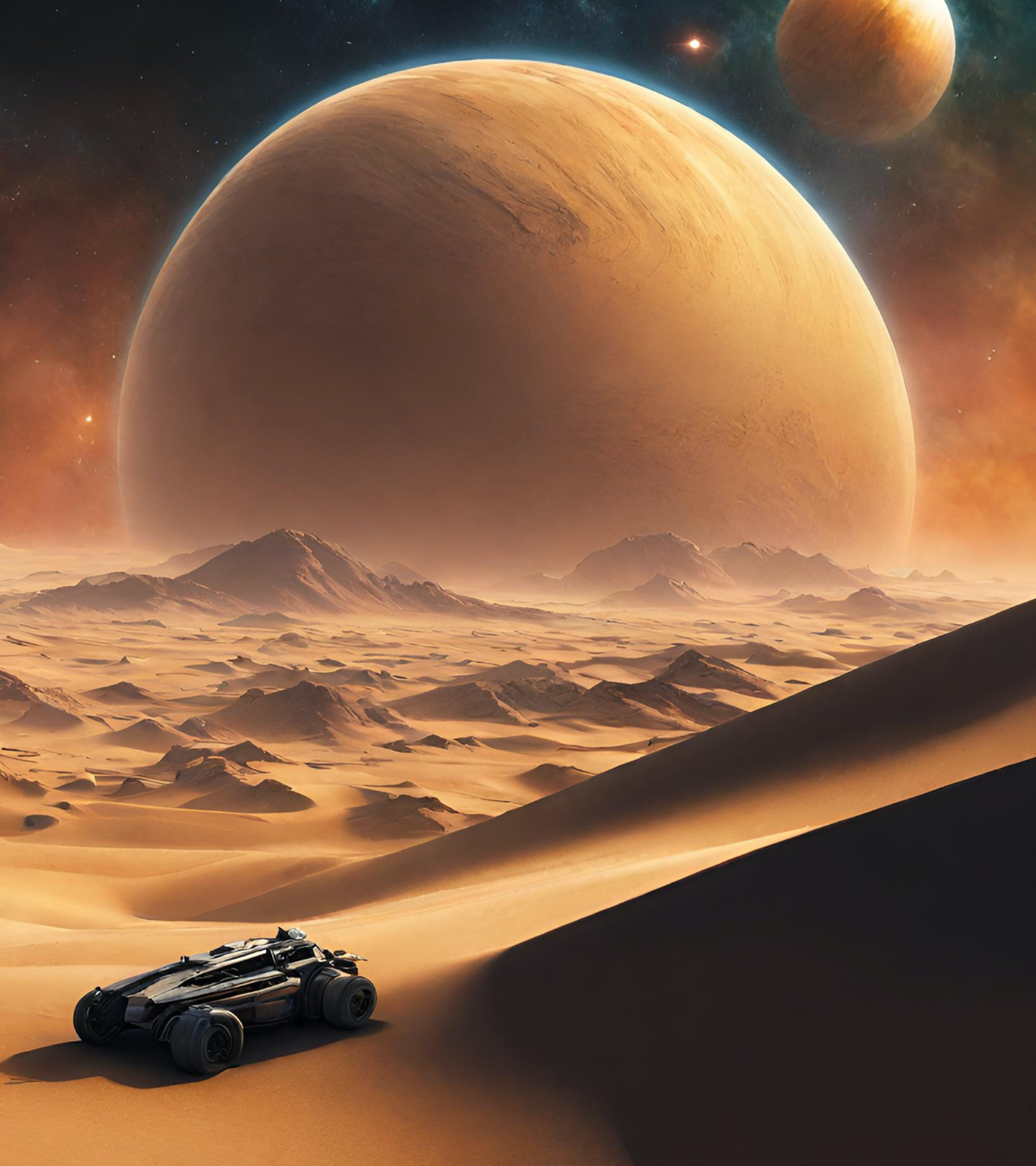 Contact Us
123 Anywhere St., Any City,ST 12345
123-456-7890
hello@reallygreatsite.com
@reallygreatsite
reallygreatsite.com
Resource 
Page
Use these design resources 
in your Canva Presentation.

This presentation template uses the following free fonts:


Titles: Cinzel Decorative
Headers: Open Sauce
Body Copy: Open Sauce

You can find these fonts online too. 
Happy designing!
Credits
This presentation template is free for everyone to use thanks to the following:
SlidesCarnival for the presentation template
Pexels for the photos
Happy designing!